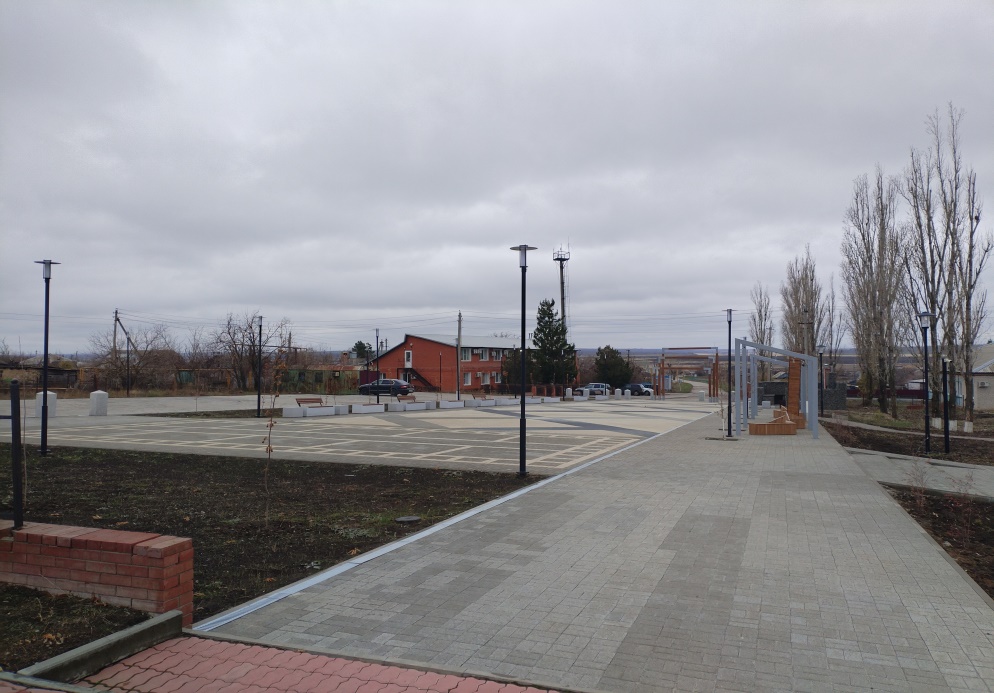 Администрация Маркинскогосельского поселенияЦимлянского районаБЮДЖЕТ ДЛЯ ГРАЖДАН
Проект бюджета Маркинского сельского поселения Цимлянского района на 2025 год и на плановый период 2026 и 2027 годов
ОСНОВЫ ФОРМИРОВАНИЯ ПРОЕКТА БЮДЖЕТА МАРКИНСКОГО СЕЛЬСКОГО ПОСЕЛЕНИЯ НА 2025 год и на плановый период 2026 и 2027 годов
1. Основные направления бюджетной и налоговой политики Маркинского сельского поселения на 2025-2027гг.










2. Проект бюджетного прогноза Маркинского сельского поселения на долгосрочный
период 
2025-2027 гг.
3. Прогноз социально-экономического развития муниципального образования «Маркинское сельское поселение» на 2025-2027гг.









4.  Муниципальные программы Маркинского сельского поселения
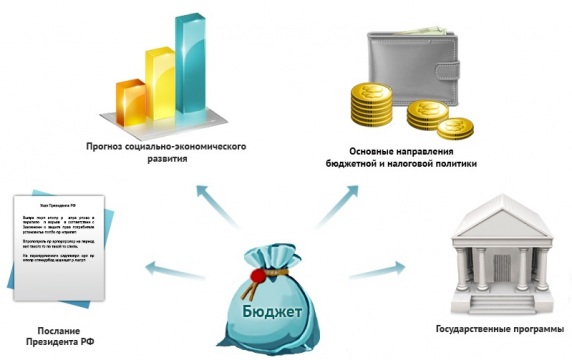 Приоритетные пути реализации бюджетной политики
Основные характеристики бюджета сельского поселения на 2025 год и на плановый период 2026 и 2027 годов.
тыс.руб.
ДОХОДЫ БЮДЖЕТА ПОСЕЛЕНИЯ
Доходы бюджета Маркинского сельского поселения на 2025 год и на плановый период 2026 и 2027 годов
тыс.руб.
Структура налоговых доходов бюджета сельского поселения на 2025 год и на плановый период 2026 и 2027 годов
Структура неналоговых доходов в 2024 году и в бюджете на 2025 год и на плановый период 2026 и 2027 годов
Структура безвозмездных поступлений в 2024 году и в бюджете на 2025 год и на плановый период 2026 и 2027 годов
тыс.руб.
Расходы бюджета сельского поселения в 2024 году и в бюджете на 2025 год и на плановый период 2026 и 2027 годов
тыс. руб.
Динамика расходов бюджета сельского поселения за период 2023-2027 гг.
тыс.руб.
Программная структура расходов бюджета                  на 2024-2027 гг.
тыс.руб.
Администрация Маркинского сельского поселения
СПАСИБО ЗА ВНИМАНИЕ!
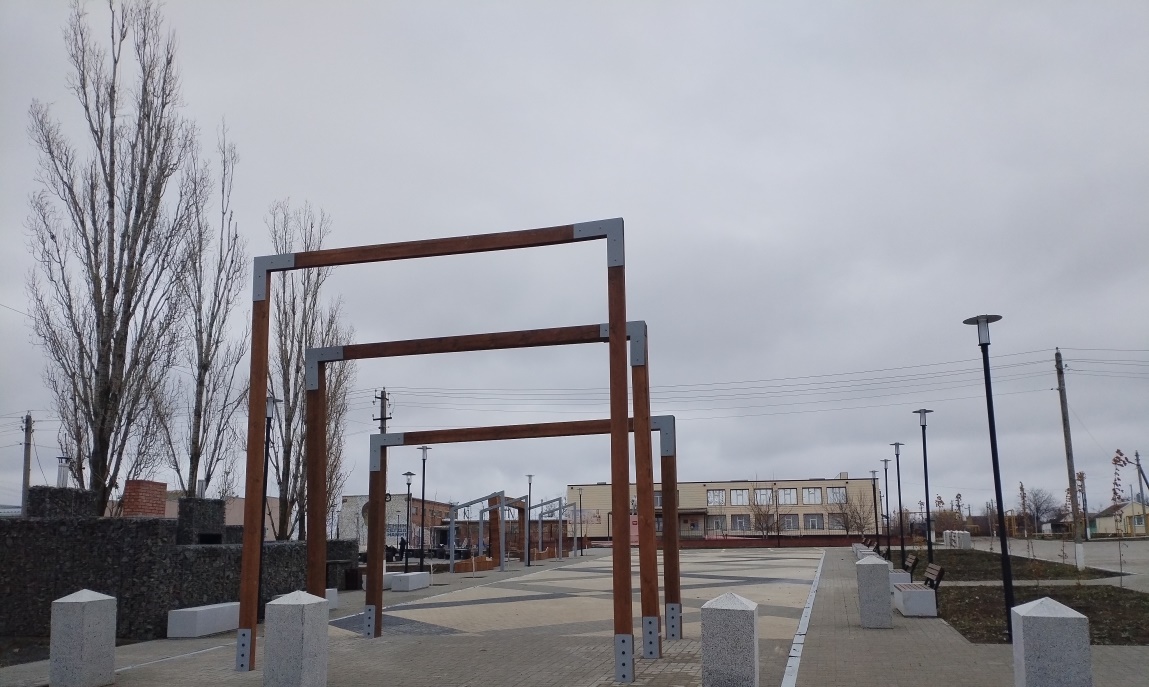 347310 , Ростовская область, Цимлянский район, ст. Маркинская, 
ул. Ленина, д. 3.


тел. 8 86391 42105
еmail:sp41429@donpac.ru